Mastering NT Greek
8.  Getting Personal Pronouns



By Ted Hildebrandt  © 2003
Baker Academic
Warm-ups
Review:  What we’ve done so far
Alphabet, accents, syllables
Verb:  Present Active Indicative (PAI)
Nouns:  2-1-2  (Masc/Fem)
Prepositions 
Adjectives       (Attributive (+Article),        Predicate     (-Article),         Substantive (-Noun))
PAI Verb Paradigm Rap
λύω			λύομεν 
λύεις			λύετε
λύει			λύουσι(ν)
2-1-2 Paradigms - Chant this
2                     1                     2
λόγος            γραφή              ἱερόν
λόγου            γραφῆς            ἱεροῦ 
λόγῳ             γραφῇ              ἱερῷ
λόγον            γραφήν            ἱερόν 
λόγοι             γραφαί            ἱερά 
λόγων           γραφῶν            ἱερῶν 
λόγοις           γραφαῖς           ἱεροῖς
λόγους          γραφάς             ἱερά
The "is" verb PAI  -- εἰμί
εἰμί                       	ἐσμέν  εἶ                    		ἐστέ     ἐστί(ν)       		εἰσί(ν)
Preping Prepositions
Genitive (separation, from)
Accusative (towards)
πρός (to)
ἀπό (from)
εἰς  (into)
ἐκ  (out of, from)
Dative (in)
ἐν (in)
περί (about, around)
σύν (with)
διά  (through; on account of)
μετά (with; after)
ἐπί (on)
κατά (down, against)
Memory Verse -- Jn 1:1
Ἐν ἀρχῇ ἦν ὁ λόγος,  
in the beginning was the word
καὶ ὁ λόγος ἦν πρὸς τὸν θεόν,
and the word was with God
καὶ θεὸς ἦν ὁ λόγος.  
and the word was God
Personal Pronouns: an Introduction
Pronouns in English
Def:  Pronoun is a word that stands in place of a noun.  
Zach threw the ball to Elliott.
It (the ball) hit him (Elliott).
6 Types of Pronouns
Personal Pronouns:  I, me, you, he, she, it, they.   She rode the train.
Demonstrative Pronouns:  this, that 
This bike belongs to that student.
Relative Pronouns:  who, which
It is a great person who attempts to master Greek.
Reciprocal Pronouns:  one another
They loved one another.
6 Types of Pronouns
Reflexive Pronouns:  herself, himself
She hid herself in the closet.
Interrogative Pronouns:  ask a question  Who? What?
Who took my keys?
English Pronoun Case
Subject:   	I,    you,     he,   she,   they
Possessive:   	my, yours, his,  hers, their
The bike was hers.
Objective:      me, you, him,  her, them
He took them to the store.
It is I or me?   
It is he or him? 
It is she or her?
First Person Personal Pronoun
First Person  =  I (ἐγώ)  
         Singular                        Plural
Nom.  	ἐγώ    I                   ἡμεῖς    we Gen.     	μου    my/of me     ἡμῶν    our Dat.     	μοι     to/for me     ἡμῖν      to us  Acc.    	με      me                ἡμᾶς     us  
Learn the call chant for ἐγώ
Second Person Personal Pronoun
Second Person  =  you (σύ)  
                Singular                   Plural
Nom.    σύ  	you 		      ὑμεῖς  	you (pl.)Gen.     σου 	your/of you    ὑμῶν 	yourDat.      σοι   	to/for you       ὑμῖν  	to/for you  Acc.      σε    	you 		      ὑμᾶς 	you (pl.)  
Learn the call chant for ἐγώ and σύ  (see below)
Examples
Ἐγώ εἰμι τὸ φῶς τοὺ κόσμου
I am the light of the world
1st and 2nd Person Chant
ἐγώ              σύ                ἡμεῖς  [ὑμεῖς]
μου              σου              ἡμῶν   [ὑμῶν]
μοι               σοι               ἡμῖν    [ὑμῖν]
με                 σε                ἡμᾶς   [ὑμᾶς]
To get the 2nd person ] plural just shift the      ἡ (ἡμεῖς) to a ὑ (ὑμεῖς) etc.
Declension Format
Person  +  Case  + Number
μου   =    1st Gen Sg from ἐγώ “my”
σε     =     2nd Acc Sg from σύ “you”
Third Person Personal Pronoun
Follows the 2-1-2 pattern:  αὐτός (he)
                           Masculine
Nom.   	αὐτός   he               αὐτοί     they Gen.     	αὐτοῦ   his              αὐτῶν   their Dat.    	αὐτῷ    to/for him  αὐτοῖς   to them Acc.      	αὐτόν   him             αὐτούς   them
Third Person Personal Pronoun
Follows the 2-1-2 pattern:  αὐτή (she)
                           Feminine
Nom.     αὐτή      she             αὐταί    they Gen.      αὐτῆς     hers           αὐτῶν  their Dat.       αὐτῇ      to/for her   αὐταῖς  to them Acc.       αὐτήν    her              αὐτάς   them
Third Person Personal Pronoun
Follows the 2-1-2 pattern:  αὐτό  (it)
                           Neuter
Nom.    αὐτό      it                 αὐτά     theyGen.     αὐτοῦ    its               αὐτῶν   their Dat.      αὐτῷ     to/for it      αὐτοῖς  to them Acc.      αὐτό      it                αὐτά     them
Three uses of αὐτός
1)  As a pronoun
λέγει  αὐτῷ ὁ Ἰησοῦς 
Jesus said to him 
2)  Reflexive Intensifier -- she herself
Usually nominative – predicate use (no Art.) 
Ἰησοῦς αὐτὸς οὺκ ἐβάπτιζεν.
Jesus himself did not baptize.
Three uses of αὐτός
3.  Adjective meaning "same" 
       In the attributive position, adjectival          relation to the noun (+ art.)
ἡ αὐτὴ σάρξ   
The same flesh
Totally Personal Chant
ἐγώ              σύ                ἡμεῖς   [ὑμεῖς] 
μου              σου              ἡμῶν   [ὑμῶν]
μοι               σοι               ἡμῖν    [ὑμῖν] 
με                 σε                ἡμᾶς   [ὑμᾶς] 
αὐτός,  αὐτή,  αὐτό
Pronoun Enclitics
Many personal pronouns are enclitics.
μου,  μοι,  με,  σου,  σοι,  σε 
Sometimes these are accented for emphasis or when they are the first word in the sentence.  An e may also be addedas well to the 1st person singular forms:  ἐμοῦ, ἐμοί, ἐμέ.
Chapter 8 Vocabulary
αὐτός,  -ή,  -ό       
                                 he/she/it
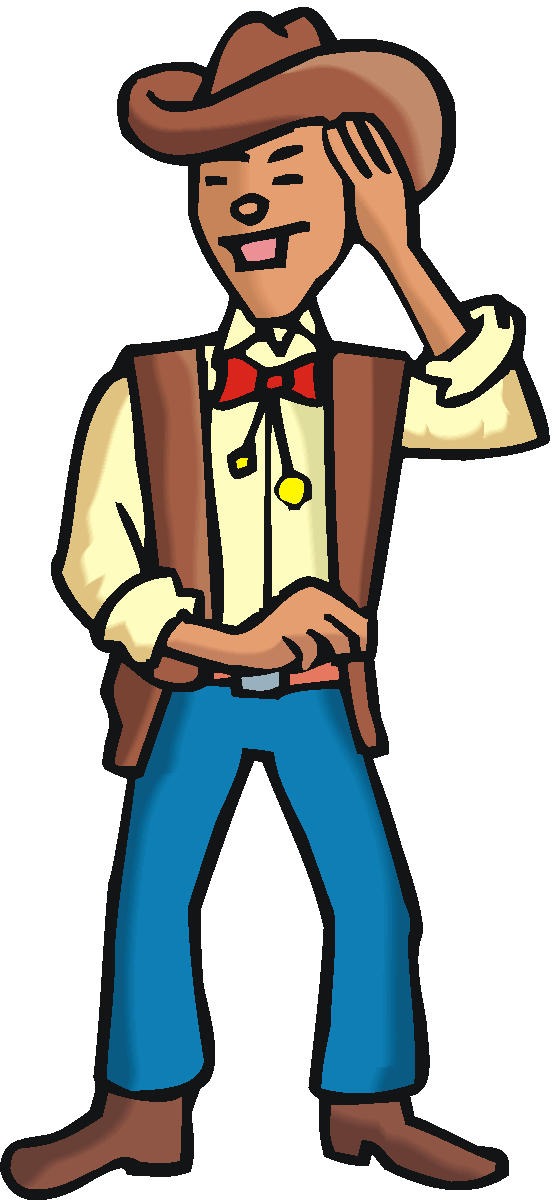 Chapter 8 Vocabulary
γῆ,  -ῆς,  ἡ             
                                       land, earth,                                          region
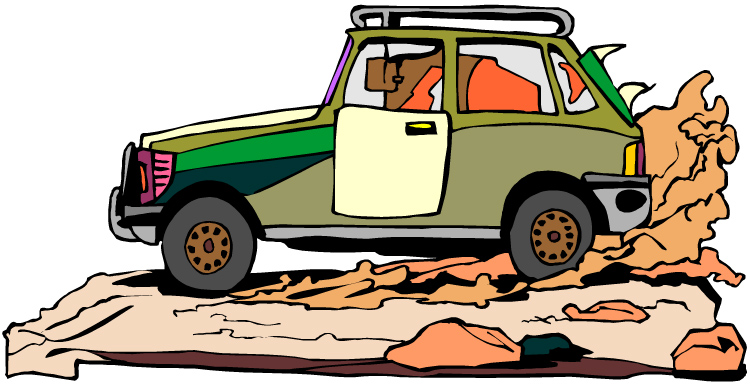 Chapter 8 Vocabulary
ἐγώ,  ἡμεῖς           
                                        I, we
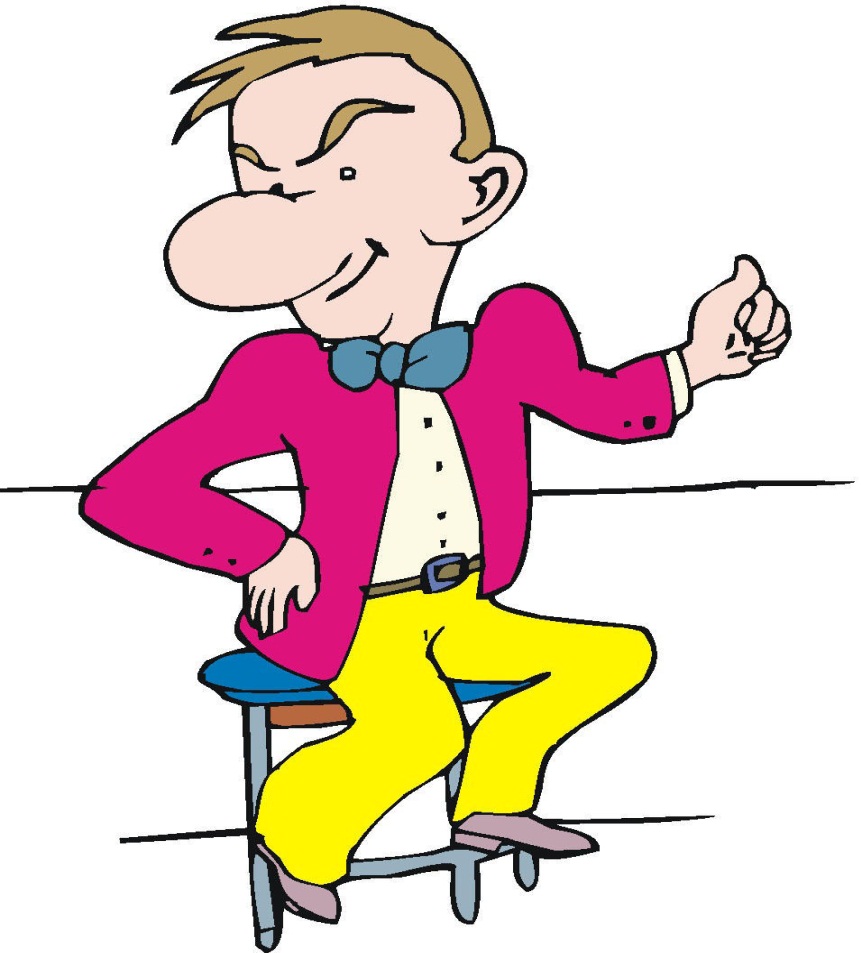 Chapter 8 Vocabulary
ἡμέρα,  -ας,  ἡ     
                                                     day
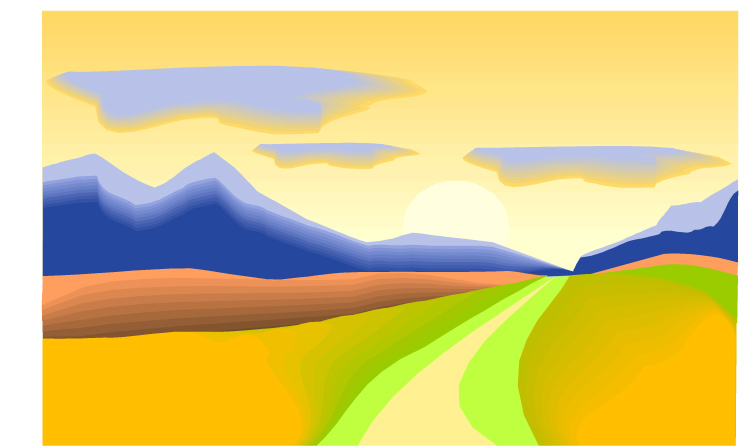 Chapter 8 Vocabulary
ὅτι                         
 that, so that
Chapter 8 Vocabulary
οὖν                     
                                  so, then, therefore
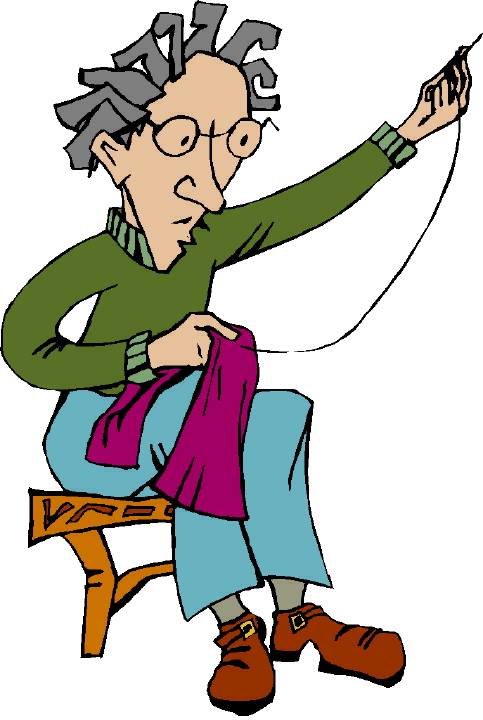 Chapter 8 Vocabulary
ὄχλος,  -ου, ὁ 	              
                                               crowd
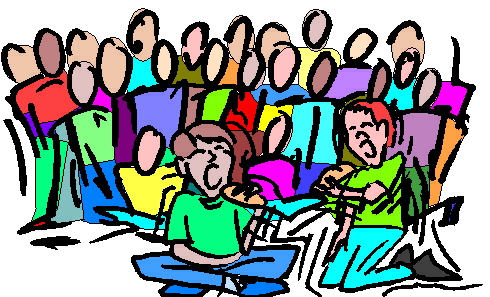 Chapter 8 Vocabulary
παρά                  
                                         from                                          (with Gen.)
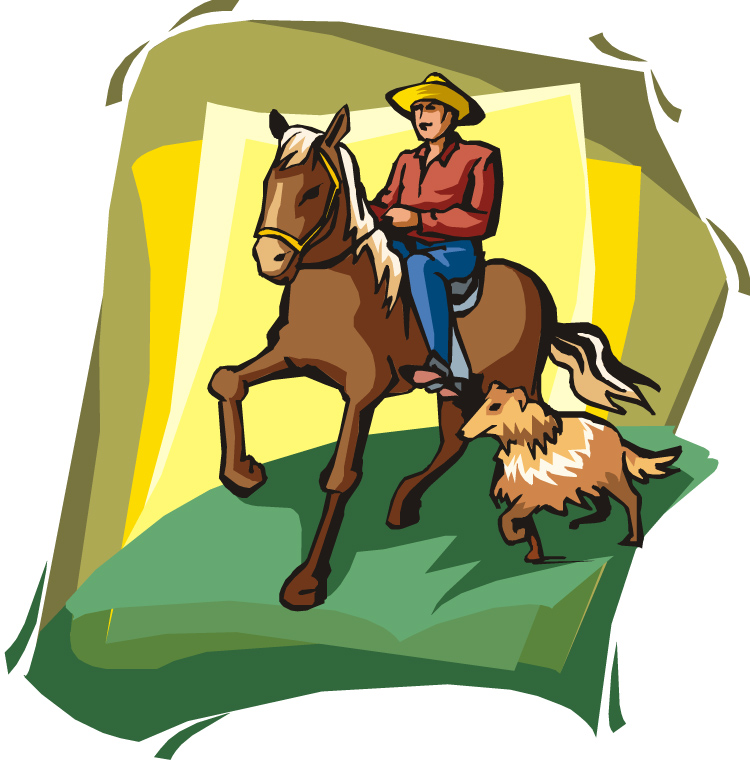 Chapter 8 Vocabulary
παρά  
beside, with  (with Dat.)
alongside, beside (with Acc.)
Chapter 8 Vocabulary
σύ,  ὑμεῖς        
                                         you, you (pl.)
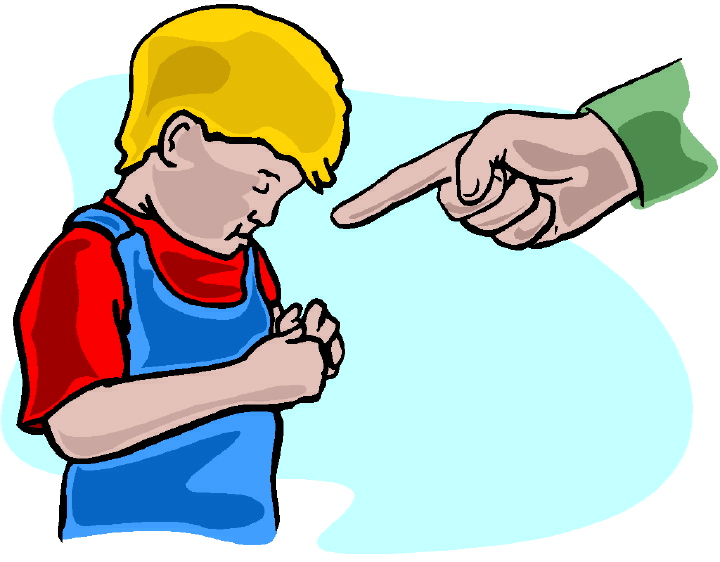 Chapter 8 Vocabulary
ὑπό                   
by, at the hands of (with Gen.)
Chapter 8 Vocabulary
ὑπό 
                                            under, below                                             (with Acc.)
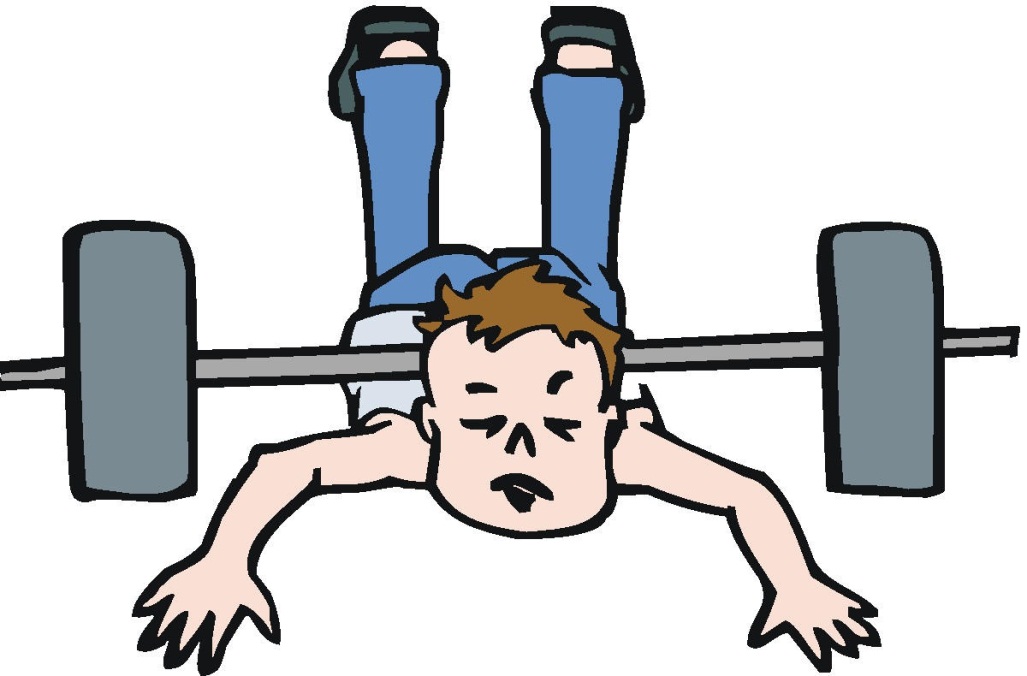 4 Chants
PAI Verb Paradigm Rap
λύω			λύομεν 
λύεις			λύετε
λύει			λύουσι(ν)
Second Declension Chant
Nom. Sg.
Gen. Sg.
Dat. Sg.
Acc. Sg.
Nom. Pl.
Gen. Pl. 
Dat. Pl.
Acc. Pl.
λόγος
λόγου
λόγῳ
λόγον
λόγοι
λόγων
λόγοις
λόγους
ἱερόν
ἱεροῦ
ἱερῷ
ἱερόν
ἱερά
ἱερῶν
ἱεροῖς
ἱερά
The "is" verb PAI  -- εἰμί
εἰμί                       	ἐσμέν  εἶ                    		ἐστέ     ἐστί(ν)       		εἰσί(ν)
Totally Personal Chant
e]gw<              su                h[mei?j  [u[mei?j] 
mou              sou              h[mw?n   [u[mw?n]
moi               soi               h[mi?n    [u[mi?n] 
me                 se                h[ma?j   [u[ma?j] 
Au]to<j,  au]th<,  au]to<
Totally Personal Chant
ἐγώ              σύ                ἡμεῖς   [ὑμεῖς] 
μου              σου              ἡμῶν   [ὑμῶν]
μοι               σοι               ἡμῖν    [ὑμῖν] 
με                 σε                ἡμᾶς   [ὑμᾶς] 
αὐτός,  αὐτή,  αὐτό
Vocabulary Review
Ch. 1 -- Vocabulary
angel, messenger 
ἄγγελος, -ου, ὁ 
verily, truly 
ἀμήν  
man, humankind 
ἄνθρωπος, -ου, ὁ   
 I 
 ἐγώ  
God 
θεός, -οῦ, ὁ
Ch. 1 -- Vocabulary
and, also, even
καί  
heart 
καρδία, -ας, ἡ
 I say                
λέγω  
prophet 
προφήτης, -ου, ὁ 
Christ, Messiah 
Χριστός, -οῦ, ὁ
Ch. 2 -- Vocabulary
brother 
ἀδελφός, -οῦ, ὁ 
I hear, obey 
ἀκούω
glory, fame 
δόξα, -ης, ἡ   
I have 
ἔχω 
world 
κόσμος, -ου, ὁ
Ch. 2 -- Vocabulary
Lord, sir
κύριος, -ου, ὁ  
word
λόγος, -ου, ὁ 
Peter
Πἑτρος, -ου, ὁ 
son
υἱός, -οῦ, ὁ  
Pharisee 
Φαρισαῖος, -ου, ὁ
Ch. 3 -- Vocabulary
but, yet
ἀλλἀ  
apostle, sent one 
ἀπόστολος, -ου, ὁ 
I see
βλέπω  
for, then 
γάρ 
I know 
 γινώσκω
Ch. 3 -- Vocabulary
Jesus
 Ἰησοῦς, -οῦ, ὁ  
I take, receive
λαμβάνω
I loose
λύω   
heaven
οὐρανός, -οῦ, ὁ  
I believe
πιστεύω
Ch. 4 -- Vocabulary
I love
ἀγαπάω                 
I write
γράφω                  
but, and
δέ                             
servant, slave
δοῦλος, -ου, ὁ        
I find
εὑρίσκω
Ch. 4 -- Vocabulary
temple
 ἱερόν, -οῦ, τό                    
People
λαός, -οῦ, ὁ           
 law 
νόμος, -ου, ὁ       
house 
οἶκος, -ου, ὁ         
as, about, how 
ὡς
Ch. 5 -- Vocabulary
love
ἀγάπη,  -ης,  ἡ         
truth
ἀλήθεια,  -ας, ἡ        
sin
ἁμαρτία,  -ας, ἡ       
kingdom
βασιλεία,  -ας, ἡ      
writing, Scripture
γραφή, -ῆς,  ἡ
Ch. 5 -- Vocabulary
I raise up
ἐγείρω                       
assembly, church
ἐκκλησία,  -ας,  ἡ   
work
ἔργον, -ου, τό          
disciple
μαθητής,  -οῦ,  ὁ     
Hour
ὥρα,  -ας,  ἡ
Chapter 6 Vocabulary
ἀπό (Gen.) 
from
διά  (Gen.) 
through 
διά (Acc.) 
on account of
εἰς  (Acc.) 
into
Chapter 6 Vocabulary
ἐκ  (Gen.) 
out of, from
ἐν  (Dat.) 
in
ἐπί  (Gen.) 
on, over
ἐπί (Dat.) 
on, at, against, on the basis of
Chapter 6 Vocabulary
ἐπί  (Acc.) 
on, to, toward, against
κατά (Gen.) 
down, against
κατά  (Acc.) 
according to
μετά  (Gen.) 
with
Chapter 6 Vocabulary
μετά  (Acc.) 
after, behind
περί  (Gen.) 
about, concerning
περί   (Acc.) 
around, near
πρός (Acc.) 
to
Vocabulary -- Ch. 7
good 
ἀγαθός,  -ή,  -όν     	
Holy
ἅγιος,  -α,  -ον        
righteous 
δίκαιοις,  -α,  -ον
Vocabulary – Ch. 7
I am 
εἰμί                                	
Jewish, a Jew 
Ἰουδαῖος,  -α,  -ον    	
Great
μέγας,  μεγάλη,  μέγα
Vocabulary -- Ch. 7
dead 
νεκρός,  -ά,  -όν
no, not 
οὐ,  οὐκ,  οὐχ
first 
πρῶτος,  -η,  -ον
voice   
φωνή,  -ῆς,  ἡ